Uludağ Üniversitesi Kalite Kurulu 27.04.2016
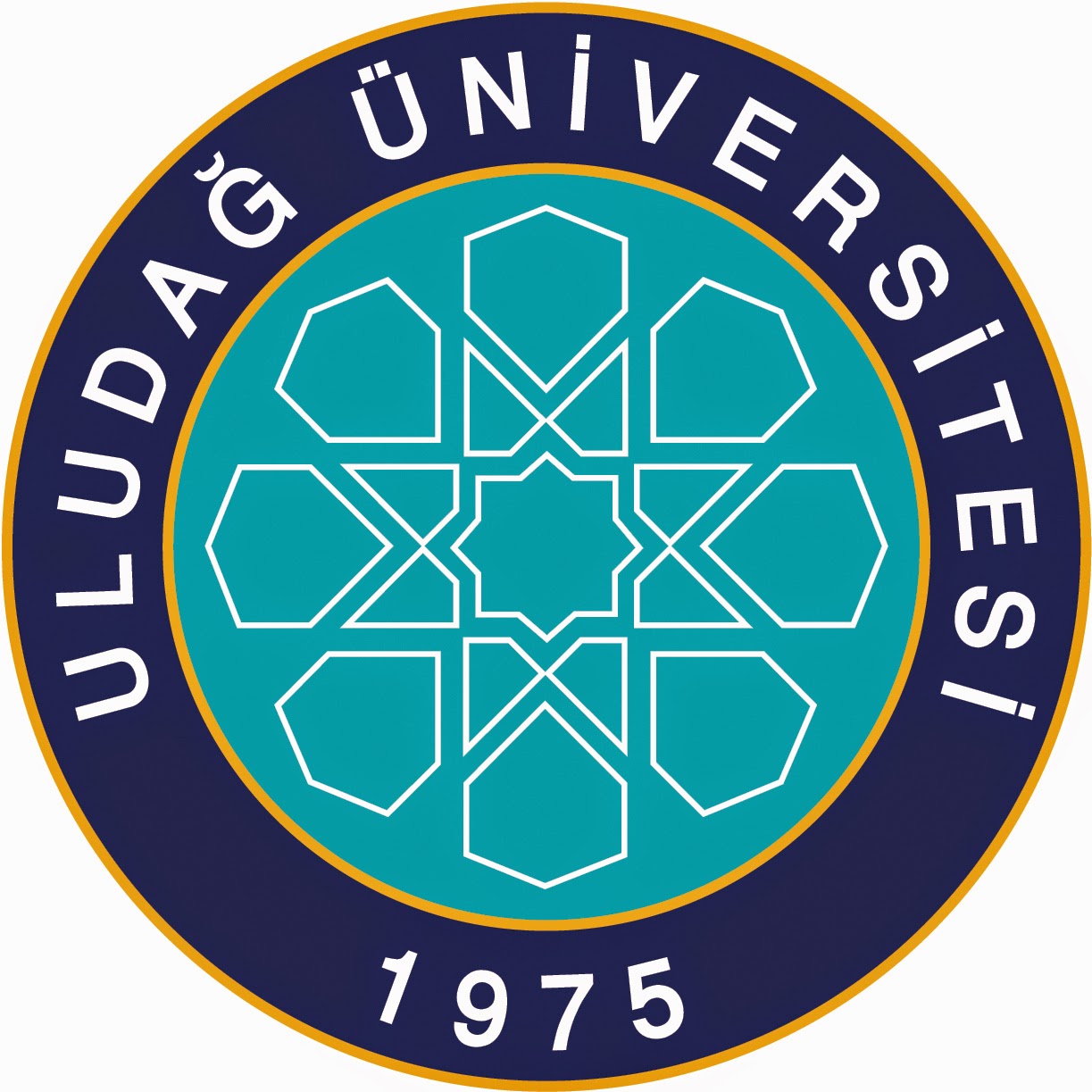 Uludağ Üniversitesi Kalite Kurulu 27.04.2016
Gerekçe
Yükseköğretim kurumlarında eğitim-öğretim, araştırma faaliyetleri ile idarî hizmetlerinin iç ve dış kalite güvencesi, akreditasyon süreçleri ve bağımsız dış değerlendirme kurumlarının yetkilendirilmesi süreçlerini ve bu kapsamda tanımlanan görev, yetki ve sorumluluklara ilişkin esasların düzenlendiği Yükseköğretim Kalite Güvencesi Yönetmeliği 23 Temmuz 2015 tarihli Resmi Gazete’de yayınlanarak yürürlüğe girmiştir.
Uludağ Üniversitesi Kalite Kurulu 27.04.2016
Amaç
Kalite merkezli büyüme ve buna bağlı süreçlerin geliştirilmesi

Türkiye’nin Ekonomik Büyüme hedeflerinin gerçekleştirmek için; Üniversitelerde yatay ve sayısal büyüme yerine, nitelik ve kalite bakımından büyümeye geçiş
Uludağ Üniversitesi Kalite Kurulu 27.04.2016
Program Akreditasyonu
Program akreditasyonu:
 Programa ait yeterlilikler esaslı,
 Uluslararası kalite güvencesi normlarının da referans alarak düzenleneceği ilke ve esaslar dahilinde,
 YÖK kalite komisyonu tarafından tescil yetkisi verilen ajanslar
tarafından gerçekleştirilecektir.
Uludağ Üniversitesi Kalite Kurulu 27.04.2016
Program Akreditasyonu
Program akreditasyonu zorunlu değildir. 

YÖK ise bu süreci teşvik etmeye yönelik olarak akredite olan programları tercih kılavuzunda belirtecektir.

Bu şekilde kurumsal düzeyde ve program özelinde tekâmülde devamlılık esaslı bir kalite güvencesi sisteminin oluşması hedeflenmektedir.
Uludağ Üniversitesi Kalite Kurulu 27.04.2016
Kurumsal Dış Değerlendirme
Kurumsal dış değerlendirme ilgili her yükseköğretim Kurumunun eğitim-öğretim, araştırma ve idari süreçlerini kapsayacak ve her 5 yılda bir zorunlu olarak gerçekleştirilecektir. 

Bu kurumsal dış değerlendirme kurumların misyon farklılıklarını dikkate alan bir özdeğerlendirme sistematiği esasına dayanacak, bu da kurumlarımıza daha fazla özerklik ve kendi hedeflerine odaklanmasına imkan sağlayacaktır.
Uludağ Üniversitesi Kalite Kurulu 27.04.2016
İÇ DEĞERLENDİRME RAPORU
A. 
Kurum Hakkında Bilgiler
Bu bölümde, kurumun tarihsel gelişimi, misyonu, vizyonu, değerleri, hedefleri, organizasyon yapısı ve iyileştirme alanları hakkında bilgi verilmeli ve aşağıdaki hususları içerecek şekilde düzenlenmelidir.

İletişim Bilgileri
Değerlendirme takımının rapor değerlendirme ve/veya ziyaret sürecinde iletişim kuracağı Yükseköğretim Kurumu Kalite Komisyon Başkanının (Rektör ya da ilgili Rektör Yardımcısı) iletişim bilgileri (isim, adres, telefon, e-posta, vb.) verilmelidir.

Tarihsel Gelişim
Kurumun kısa tarihçesi ve mevcut durumu (toplam öğrenci sayısı, akademik ve idari çalışan sayıları, altyapı durumu vb. özet bilgiler) hakkında kısa bir bilgi verilmelidir.
Uludağ Üniversitesi Kalite Kurulu 27.04.2016
Misyonu, Vizyonu, Değerleri ve Hedefleri
‘‘Kurum ne yapmaya çalışıyor?’’ sorusuna yanıt verebilmek üzere kurumun misyonu, vizyonu, değerleri ve hedefleri bu kısımda özet olarak sunulmalıdır.

Eğitim – Öğretim Hizmeti Sunan Birimleri 
Kurumun eğitim-öğretim hizmeti sunan birimler (Fakülte, Enstitü, Yüksekokul, Konservatuar, Meslek Yüksekokulu vb.) ve bu birimler altında yer alan programlar (çift anadal, yandal, orta dereceler, programın türü ve eğitim dili vb.) hakkında özet bilgilere bu bölüm altında yer verilmeli, ek bilgi ve veriler ise raporun ekinde sunulmalıdır.
Uludağ Üniversitesi Kalite Kurulu 27.04.2016
Araştırma Faaliyetinin Yürütüldüğü Birimleri
Kurumun Ar-Ge faaliyeti gerçekleştiren, bu kapsamda hizmet sunan ve destek veren tüm birimlerin (araştırma merkezleri, laboratuvarlar, proje koordinasyon birimi, teknoloji transfer ofisi, fikri mülkiyet kurulu, teknoparklar, ön kuluçka ve kuluçka birimleri vb.) etkinliği ve verimliliğini değerlendirmek üzere gerekli görülen girdi, süreç ve çıktılara ilişkin özet bilgilere bu bölüm altında yer verilmeli, ek bilgi ve veriler ise raporun ekinde sunulmalıdır.

İyileştirmeye Yönelik Çalışmalar
Kurum, daha önce dış değerlendirme sürecinden geçmiş ise en son gerçekleştirilen dış değerlendirme sonucunda kurumun geneli ve/veya bağlı birimleri için Yükseköğretim Kalite Kurulu tarafından bildirilen iyileşmeye açık yönler kapsamında yapılan çalışmalar ve alınan önlemler hakkında kısa bir özet bilgi verilmelidir. Kurum, Yükseköğretim Kalite Kurulu tarafından daha önce değerlendirilmemiş ise bu durum belirtilmelidir.
Uludağ Üniversitesi Kalite Kurulu 27.04.2016
B. Kalite Güvence Sistemi
Kurumun, stratejik yönetim sürecinin bir parçası olarak kalite güvencesi politikalarını ve bu politikaları hayata geçirmek üzere stratejilerini nasıl belirlediğine, uyguladığına, izlediğine ve süreci nasıl iyileştirdiğine ilişkin metodolojisini bu kısımda anlatması beklenmektedir. 

 ‘‘Kurum misyon, vizyon ve hedeflerine nasıl ulaşmaya çalışıyor?’’
 ‘‘Kurum misyon ve hedeflerine ulaştığına nasıl emin oluyor?’’
 ‘‘Kurum geleceğe yönelik süreçlerini nasıl iyileştirmeyi planlıyor?’’

Kurumsal dış değerlendirme, program akreditasyonu, laboratuvar akreditasyonu ve sistem standartları yönetimi 
(ISO 9001, ISO 14001, OHSAS 18001, ISO 50001)
Uludağ Üniversitesi Kalite Kurulu 27.04.2016
Kurum, misyon, vizyon, stratejik hedefleri ve performans göstergelerini nasıl belirlemekte, izlemekte ve iyileştirmektedir?

Kurum, kurumsal performansının ölçülmesi, değerlendirilmesi ve sürekli iyileştirmesi için nasıl bir strateji izlemektedir?

Kurumun Kalite Komisyonu üyeleri nasıl belirlenmiştir ve kimlerden oluşmaktadır?

Kurumun Kalite Komisyonunun kalite güvencesi sisteminin kurulması ve işletmesi kapsamındaki yetki, görev ve sorumlulukları nedir? Komisyon, kalite güvencesi sürecini nasıl işletmektedir?

İç paydaşların (akademik ve idari çalışanlar, öğrenciler) ve dış paydaşların (işverenler, mezunlar, meslek örgütleri, araştırma sponsorları, öğrenci yakınları vb.) kalite güvencesi sistemine katılımı ve katkı vermeleri nasıl sağlanmaktadır?
Uludağ Üniversitesi Kalite Kurulu 27.04.2016
C. Eğitim - Öğretim
Kurumun eğitim-öğretim sürecinin değerlendirmesinin yapılması beklenmektedir. 

Eğitim-öğretim, kurumun sürekli gelişim odağı ile hedeflerinin ve bu hedeflerin kimler tarafından gerçekleştirileceğinin belirlendiği, eğitim-öğretim faaliyetlerinin gerçekleştirildiği, hedeflerin nitelik ve nicelik olarak izlenerek değerlendirildiği ve ulaşılan sonuçların kontrol edilerek ihtiyaç duyulan iyileştirmelerin yapıldığı bir süreç olarak görülmektedir.
Uludağ Üniversitesi Kalite Kurulu 27.04.2016
Programların Tasarımı ve Onayı
Programların eğitim amaçlarının belirlenmesinde ve müfredatın (eğitim programının) tasarımında iç ve dış paydaş katkıları nasıl ve ne seviyede gerçekleşmektedir?
Programların yeterlilikleri (mezun bilgi, beceri ve yetkinlikleri) nasıl belirlenmektedir?
Programların yeterlilikleri belirlenirken Türkiye Yükseköğretim Yeterlilikler Çerçevesiyle (TYYC) uyumu göz önünde bulundurulmakta mıdır?
Programların yeterlilikleriyle ders öğrenme çıktıları arasında ilişkilendirme yapılmakta mıdır?
Kurumda programların onaylanma süreci nasıl gerçekleştirilmektedir?
Programların eğitim amaçları ve kazanımları kamuoyuna açık bir şekilde ilan edilmekte midir?
Uludağ Üniversitesi Kalite Kurulu 27.04.2016
Öğrenci Merkezli Öğrenme, Öğretme ve Değerlendirme
Programlarda yer alan derslerin öğrenci iş yüküne dayalı kredi değerleri (AKTS) belirlenmekte midir?

Öğrencilerin yurt içi ve/veya yurt dışındaki işyeri ortamlarında gerçekleştirebilecekleri uygulama ve stajların iş yükleri belirlenmekte (AKTS kredisi) ve programın toplam iş yüküne dahil edilmekte midir?
Uludağ Üniversitesi Kalite Kurulu 27.04.2016
Programların yürütülmesinde öğrencilerin aktif rol almaları nasıl teşvik edilmektedir?
Başarı ölçme ve değerlendirme yöntemi (BÖDY) hedeflenen ders öğrenme çıktılarına ulaşıldığını ölçebilecek şekilde tasarlanmakta mıdır?
Doğru, adil ve tutarlı şekilde değerlendirmeyi güvence altına almak için nasıl bir yöntem (sınavların/notlandırmanın/derslerin tamamlanmasının/mezuniyet koşullarının önceden belirlenmiş ve ilan edilmiş kriterlere dayanması, vb.) izlenmektedir?
Öğrencinin devamını veya sınava girmesini engelleyen haklı ve geçerli nedenlerin oluşması durumunu kapsayan açık düzenlemeler var mıdır?
Özel yaklaşım gerektiren öğrenciler (engelli veya uluslararası öğrenciler gibi) için düzenlemeler var mıdır?
Uludağ Üniversitesi Kalite Kurulu 27.04.2016
Öğrencinin Kabulü ve Gelişimi, Tanınma ve Sertifikalandırma
Öğrencinin kabulü ile ilgili tüm süreçlerde açık ve tutarlı kriterler uygulanmakta mıdır?
Yeni öğrencilerin kuruma/programa uyumlarının sağlanması için nasıl bir yöntem izlenmektedir?
Başarılı öğrencinin kuruma/programa kazandırılması ve/veya öğrencinin programdaki akademik başarısı nasıl teşvik edilmekte ve/veya ödüllendirilmektedir?
Öğrencilere yönelik akademik danışmanlık hizmetleri ne kadar etkin şekilde sunulmakta ve akademik gelişmeleri nasıl izlenmektedir?
Öğrenci hareketliliğini teşvik etmek üzere ders ve kredi tanınması, diploma denkliği gibi konularda gerekli düzenlemeler bulunmakta mıdır?
Uludağ Üniversitesi Kalite Kurulu 27.04.2016
Eğitim – Öğretim Kadrosu
Eğitim-öğretim sürecini etkin şekilde yürütebilmek üzere yeterli sayıda ve nitelikte akademik kadro bulunmakta mıdır?

Eğitim-öğretim kadrosunun işe alınması, atanması ve yükseltilmeleri ile ilgili süreçler nasıl yürütülmektedir?

Kuruma dışardan ders vermek üzere öğretim elemanı seçimi ve davet edilme usulleri nasıl gerçekleştirilmektedir?

Kurumdaki ders görevlendirmelerinde eğitim-öğretim kadrosunun yetkinlikleri (çalışma alanı/akademik uzmanlık alanı vb.) ile ders içeriklerinin örtüşmesi nasıl güvence altına alınmaktadır?
Uludağ Üniversitesi Kalite Kurulu 27.04.2016
Eğitim – öğretim kadrosunun mesleki gelişimlerini sürdürmek ve öğretim becerilerini iyileştirmek için ne gibi olanaklar sunulmaktadır?

Eğitim – öğretim kadrosunun eğitsel performanslarının izlenmesi ve ödüllendirilmesine yönelik mekanizmalar mevcut mudur ?

Kurum, eğitim bileşeni kapsamındaki hedeflere ulaşmayı sağlayacak eğitim – öğretim kadrosunun, nicelik ve nitelik olarak sürdürülebilirliğini nasıl güvence altına almaktadır?
Uludağ Üniversitesi Kalite Kurulu 27.04.2016
Öğrenme Kaynakları, Erişilebilirlik ve Destekler
Kurum eğitim-öğretimin etkinliğini arttıracak öğrenme ortamlarını (derslik, bilgisayar laboratuvarları, kütüphane, toplantı salonu, programın özelliğine göre atölye, klinik, laboratuvar, tarım alanları, müze, sergi alanı, bireysel çalışma alanı, vb.) yeterli ve uygun donanıma sahip olacak şekilde sağlamakta mıdır?
Eğitimde yeni teknolojilerin kullanımı teşvik edilmekte midir? Kurumda ne tür teknolojiler kullanılmaktadır?
Öğrencilerin mesleki gelişim ve kariyer planlamasına yönelik ne tür destekler sağlanmaktadır?
Öğrencilerin staj ve işyeri eğitimi gibi kurum dışı deneyim edinmelerini gerektiren programları için kurum dışı destek bileşenleri nasıl sağlanmaktadır?
Öğrencilere psikolojik rehberlik, sağlık hizmeti vb. destek hizmetleri sunulmakta mıdır?
Uludağ Üniversitesi Kalite Kurulu 27.04.2016
Öğrencilerin kullanımına yönelik tesis ve altyapılar (yemekhane, yurt, spor alanları, teknoloji donanımlı çalışma alanları vs.) mevcut mudur?

Öğrenci gelişimine yönelik sosyal, kültürel ve sportif faaliyetler ne ölçüde desteklenmektedir ?

Kurum, özel yaklaşım gerektiren öğrencilere (engelli veya uluslararası öğrenciler gibi) yeterli kolay ulaşılır öğrenme imkanları ile öğrenci desteğini nasıl sağlamaktadır?

Sunulan hizmetlerin/desteklerin kalitesi, etkinliği ve yeterliliği nasıl güvence altına alınmaktadır?
Uludağ Üniversitesi Kalite Kurulu 27.04.2016
Programların Sürekli İzlenmesi ve Güncellenmesi
İç paydaşlar (öğrenciler ve çalışanlar) ile dış paydaşların (işveren, iş dünyası ve meslek örgütü temsilcileri, mezunlar, vb.) sürece katılımı sağlanarak programın gözden geçirilmesi ve değerlendirilmesi nasıl yapılmaktadır?

Gözden geçirme faaliyetleri ne sıklıkta, nasıl ve kimler tarafından yapılmaktadır?

Katkı veren paydaşlar nasıl belirlenmektedir? Bu paydaşlar karar verme sürecinin hangi aşamalarına katılabilmektedir?
Uludağ Üniversitesi Kalite Kurulu 27.04.2016
Değerlendirme sonuçları, programların güncellenmesi ve sürekli iyileştirilmesi için nasıl kullanılmaktadır?

Programların eğitim amaçlarına ilişkin hedeflerine ulaştığı; öğrencilerin ve toplumun ihtiyaçlarına cevap verdiği nasıl izlenmekte ve ölçülmektedir?

Programların eğitim amaçları ve öğrenme çıktılarına ilişkin taahhütleri nasıl güvence altına alınmaktadır?
Uludağ Üniversitesi Kalite Kurulu 27.04.2016
Ç. Araştırma ve Geliştirme
Kurumun araştırma sürecinin değerlendirmesinin yapılması beklenmektedir. 
Araştırma süreci kurumun sürekli gelişim odağı ile hedeflerin ve bu hedeflerin kimler tarafından gerçekleştirileceğinin belirlendiği, araştırma faaliyetlerinin gerçekleştirildiği, hedeflerin nitelik ve nicelik olarak izlenerek değerlendirildiği ve ulaşılan sonuçların kontrol edilerek ihtiyaç duyulan iyileştirmelerin yapıldığı bir süreç olarak ele alınmalıdır. 
Aşağıda farklı başlıklar altında listelenen sorular, kurumda araştırma sürecinin yönetildiği mekanizmaların etkinliğine, sürecin girdi ve çıktıları ile değerlendirilerek araştırma sürecinin bir bütün olarak değerlendirmesinin yapılabilmesine olanak sağlamak üzere yol gösterici olması amacıyla verilmiştir.
Uludağ Üniversitesi Kalite Kurulu 27.04.2016
Araştırma Stratejisi ve Hedefleri
Kurumun araştırma stratejisi, hedefleri ve bu hedeflerin kimler tarafından gerçekleştirileceği belirlenmiş midir?
Kurumun araştırma stratejisi ve hedefleri nelerdir? Bu hedefler nasıl belirlenmekte ve hangi sıklıkla gözden geçirilmektedir?
Kurumun araştırma stratejisi bütünsel ve çok boyutlu olarak mı ya da tek bir araştırma alanına yönelik olarak mı ele alınmıştır? Kurumun temel araştırma ve uygulamalı araştırmaya bakışı nasıldır?
Kurum, araştırmada öncelikli alanları ile ilgili araştırma faaliyetlerinde bulunmakta mıdır?
   a. Araştırmada öncelikli alanlarda UYGAR merkezleri var mıdır? Varsa bu merkezlerin hedefleri belirlenmiş, çıktıları izlemekte ve değerlendirmekte midir?
   b. Araştırmada öncelikli alanlar ile ilgili, iç ve dış paydaşların önerileri doğrultusunda, bilimsel ve/veya sektörel toplantılar düzenlenmekte midir?
Uludağ Üniversitesi Kalite Kurulu 27.04.2016
Kurumun araştırma faaliyetleri ve diğer akademik faaliyetleri (eğitim-öğretim, topluma hizmet) arasında nasıl bir etkileşim bulunmaktadır? Buna yönelik bir stratejisi var mıdır?
Kurum, araştırma stratejisinin bir parçası olarak kurumlar arası araştırma faaliyetlerini desteklemekte midir? Ve bu tür araştırmaların çıktılarını nasıl izlemekte ve değerlendirmektedir?
Kurum, araştırma stratejisi olarak disiplinler arası ve/veya çok disiplinli araştırma faaliyetlerini desteklemekte midir? Bu tür araştırmalara uygun platformlar geliştirmekte midir? Ve bu tür çıktılarını nasıl izlemekte ve değerlendirmektedir?
Kurum, yerel/bölgesel/ulusal kalkınma hedefleriyle kendi araştırma stratejileri arasında nasıl bir bağ kurmaktadır?
Yapılan araştırmaların bölgesel/ulusal açıdan değerlendirildiğinde ekonomik ve sosyo-kültürel katkısı var mıdır? Nasıl teşvik edilmektedir?
Kurumun, araştırmada etik değerleri benimsetme ile ilgili girişimleri (Etik Komisyonu, İntihali önlemeye yönelik özel yazılımlar, vs.) var mıdır?
Uludağ Üniversitesi Kalite Kurulu 27.04.2016
Araştırmaların çıktıları (proje raporu, yayın, patent vb.) ödüllendirilmekte midir?
Araştırma fırsatları ile ilgili kurum içi gerekli bilgi paylaşımı yapılmakta mıdır?
Verilen doktora derecelerinin çeşitli ve doktora öğrencilerinin yurtiçi ve yurtdışı üniversitelerde öğretim görevlisi olarak işe başlama oranları takip edilmekte midir? Kurum tarafından verilen doktora derecesi ile akademik ortamda iş bulan öğrencilerin oranı nedir?
Kurum, araştırma öncelikleri kapsamındaki faaliyetleri için gerekli fiziki/teknik altyapının ve mali kaynakların oluşturulması ve uygun şekilde kullanımına yönelik politikalara sahip midir?
Kurum, öncelikleri kapsamındaki araştırma faaliyetlerinin nicelik ve nitelik olarak sürdürülebilirliğini nasıl güvence altına almaktadır?
Uludağ Üniversitesi Kalite Kurulu 27.04.2016
Araştırma Kaynakları
Kurumun fiziki/teknik altyapısı ve mali kaynakları, araştırma öncelikleri kapsamındaki faaliyetleri gerçekleştirmek için uygun ve yeterli midir?
Kurum içi kaynakların araştırma faaliyetlerine tahsisine yönelik açık kriterler mevcut mudur? Bu kriterler nasıl belirlenmekte ve hangi sıklıkta gözden geçirilmektedir?
Araştırma faaliyetlerine kurum içi kaynak tahsisine yönelik öncelikler mevcut ise ne tür parametreler (kurumun araştırma öncelikleri ile uyum, çok ortaklı/disiplinli araştırmalar, kurumlar arası ve/veya uluslararası ortaklıklar, lisansüstü çalışmalar, temel araştırma, uygulamalı araştırma, deneysel geliştirme, çıktı/performans vb.) dikkate alınmaktadır?
Kurum, kaynakların etkin/verimli kullanımı sağlamak ve ilave kaynak temin edebilmek için iç/dış paydaşlarla işbirliğini ve kurum dışından kaynak teminini nasıl teşvik etmekte ve desteklemektedir?
Uludağ Üniversitesi Kalite Kurulu 27.04.2016
Kurum dışından sağlanan mevcut dış destek (proje desteği, bağış, sponsorluk vb.) kurumun stratejik hedefleri ile uyumlu ve yeterli midir?

Kurum, araştırma faaliyetlerinin etik kurallara uygun olarak yürütülmesini sağlamak için ne tür destekler (Fikir ve Sanat Eserleri Kanunun gereğini yerine getirme, lisanslı yazılım kullanımı vb.) sunmaktadır?

Kurum, araştırma bileşeni ile ilgili hedefleri kapsamında ihtiyaç duyulan kaynakların (fiziki/teknik altyapı, mali kaynaklar) sürdürülebilirliğini nasıl sağlamaktadır?
Uludağ Üniversitesi Kalite Kurulu 27.04.2016
Araştırma Kadrosu
Kurum, işe alınan/ atanan araştırma personelinin gerekli yetkinliğe sahip olmasını nasıl güvence altına almaktadır?
Araştırma kadrosunun yetkinliği nasıl ölçülmekte ve değerlendirilmektedir?
Araştırma kadrosunun yetkinliğinin geliştirilmesi ve iyileştirilmesi için ne gibi imkanlar sunulmaktadır?
Atama ve yükseltme sürecinde araştırma performansı nasıl değerlendirilmektedir?
Araştırma bileşeni kapsamındaki hedeflere ulaşmayı sağlayacak araştırma kadrosunun, nicelik ve nitelik olarak sürdürülebilirliği nasıl güvence altına alınmaktadır?
Uludağ Üniversitesi Kalite Kurulu 27.04.2016
Araştırma Performansının İzlenmesi ve İyileştirilmesi
Kurumun araştırma performansı verilere dayalı ve periyodik olarak ölçülmekte ve değerlendirilmekte midir?
Araştırma performansının değerlendirilmesinde,
  - Doktora programlarına yönelik bilgiler (doktora programlarına kayıtlı öğrenci ve mezun sayıları, mezunların akademik ortalama ve/veya sanayi kuruluşlarında çalışma oranları, yurt içi ve yurt dışında çalışma oranları vb.)
  - Bölge, ülke ve dünya ekonomisine katkıları,
  - Kurumun mevcut araştırma faaliyetleri, araştırma hedefleriyle uyumlu ve bu hedeflerin sağlanmasına katkısı kalite göstergesi olarak değerlendirilmekte ve izlenmekte midir?
Araştırmaların kalitesinin değerlendirilmesi ve izlenmesine yönelik mekanizma mevcut mudur?
Kurum, araştırma performansının kurumun hedeflerine ulaşmasındaki yeterliliğini nasıl gözden geçirmekte ve iyileştirmesini nasıl gerçekleştirmektedir?
Uludağ Üniversitesi Kalite Kurulu 27.04.2016
D. Yönetim Sistemi
‘‘Kurum misyon ve hedeflerine nasıl ulaşmaya çalışıyor?’’ sorusuna yanıt oluşturmak üzere kurumun yönetişim/ organizasyonel süreçleri ve faaliyetlerinin neler olduğunun anlatılması ve buna ilişkin değerlendirmenin yapılması beklenmektedir. 
Aşağıda farklı başlıklar altında listelenen sorular, kurumun yönetim sistemiyle ilgili yönetim stratejisi ve hedeflerinin tutarlılığı, sürecin ne kadar etkin şekilde yönetildiği ve kurumsal performansın ölçülerek iyileştirildiğine ilişkin durum değerlendirmesinin yapılmasını sağlamak üzere yol gösterici olması amacıyla verilmiştir.
Uludağ Üniversitesi Kalite Kurulu 27.04.2016
Yönetim ve İdari Birimlerin Yapısı
Kurumun, yönetim ve idari yapılanmasında benimsediği bir yönetim modeli bulunmakta mıdır?

Operasyonel süreçlerini (eğitim-öğretim ve araştırma) ve idari/ destek süreçlerini nasıl yönetmektedir?

İç kontrol standartlarına uyum eylem planını ne kadar etkin düzeyde uygulamaktadır?
Uludağ Üniversitesi Kalite Kurulu 27.04.2016
Kaynakların Yönetimi
İnsan kaynaklarının yönetimi nasıl ve ne kadar etkin olarak gerçekleştirilmektedir?

İdari ve destek hizmetleri sunan birimlerinde görev alan personelin eğitim ve liyakatlerinin üstlendikleri görevlere uyumunu sağlamak üzere nasıl bir sistem kullanılmaktadır?

Mali kaynakların yönetimi nasıl ve ne etkinlikte gerçekleştirilmektedir?

Taşınır ve taşınmaz kaynakların yönetimi nasıl ve ne etkinlikte gerçekleştirilmektedir?
Uludağ Üniversitesi Kalite Kurulu 27.04.2016
Bilgi Yönetim Sistemi
Her türlü faaliyet ve sürece ilişkin verileri toplamak, analiz etmek ve raporlamak üzere nasıl bir bilgi yönetim sistemi kullanılmaktadır

Kullanılan bilgi yönetim sistemi,
  - Eğitim-öğretim faaliyetlerine yönelik olarak hangi konuları (öğrencilerin; demografik bilgileri, gelişimi ve başarı oranı, program memnuniyeti vb.) kapsamaktadır?
  - Ar-Ge faaliyetlerine yönelik olarak hangi konuları (araştırma kadrosunun; ulusal/uluslararası dış kaynaklı proje sayısı ve bütçesi, yayınlarının nicelik ve niteliği, aldığı patentler, sanat eserleri vb.) kapsamaktadır?
 - Mezunlara yönelik olarak hangi konuları ( mezunların; istihdam oranları ve istihdamın sektörel dağılımı, nitelikleri vb.) kapsamaktadır?

Kurumsal iç ve dış değerlendirme sürecine yönelik bilgiler nasıl ve hangi sıklıkta toplanmaktadır?

 Toplanan verilerin güvenliği, gizliliği ( kişisel bilgiler gibi gizlilik gerektiren verilerin güvenliği ve üçünü şahıslarla paylaşılmaması) ve güvenilirliği (somut ve objektif olması) nasıl sağlanmaktadır?
Uludağ Üniversitesi Kalite Kurulu 27.04.2016
Kurum Dışından Tedarik Edilen Hizmetlerin Kalitesi
Kurum dışından alınan idari ve/veya destek hizmetlerin tedarik sürecine ilişkin kriterleri belirlenmiş midir?

Kurum dışından alınan bu hizmetlerin uygunluğu, kalitesi ve sürekliliği nasıl güvence altına alınmaktadır ?
Uludağ Üniversitesi Kalite Kurulu 27.04.2016
Kamuoyunu Bilgilendirme
Kurum, topluma karşı sorumluluğunun gereği olarak, eğitim-öğretim, araştırma-geliştirme faaliyetlerini de içerecek şekilde faaliyetlerinin tümüyle ilgili güncel verilerin kamuoyuyla paylaşmakta mıdır?

Kamuoyuna sunulan bilgilerin güncelliği, doğruluğu ve güvenilirliği nasıl güvence altına alınmaktadır?
Uludağ Üniversitesi Kalite Kurulu 27.04.2016
Yönetimin Etkinliği ve Hesap Verebilirliği
Kurum, kalite güvencesi sistemini, mevcut yönetim ve idari sistemini, yöneticilerinin liderlik özelliklerini ve verimliliklerini ölçme ve izlemeye imkan tanıyacak şekilde tasarlanmış mıdır?

Yönetim ve idarenin kurum çalışanlarına ve genel kamuoyuna hesap verebilirliğine yönelik ilan edilmiş politikası var mıdır?
Uludağ Üniversitesi Kalite Kurulu 27.04.2016
E. Sonuç ve Değerlendirme
Kurumun güçlü yönleri ile iyileşmeye açık yönlerinin Kalite Güvencesi, Eğitim-Öğretim, Araştırma-Geliştirme ve Yönetim Sistemi başlıkları altında özet olarak sunulması beklenmektedir. Kurum daha önce bir dış değerlendirme sürecinden geçmiş ve kuruma sunulmuş bir Kurumsal Geri Bildirim Raporu varsa bu raporda belirtilen iyileşmeye açık yönlerin giderilmesi için alınan önlemler, gerçekleştirilen faaliyetler sonucunda sağlanan iyileştirmelerin neler olduğu açıkça sunulmalı ve mevcut durum değerlendirmesi ayrıntılı olarak verilmelidir.